CALENDARIO 2015
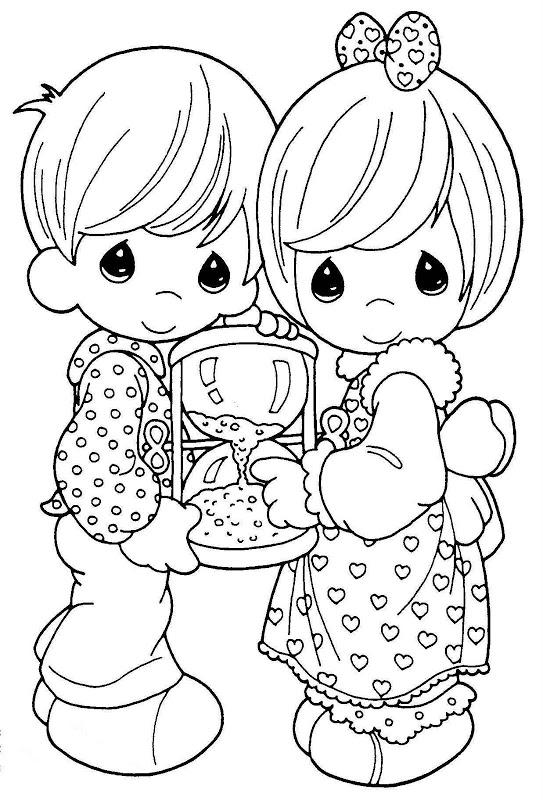 ESCRIBE TUS DATOS
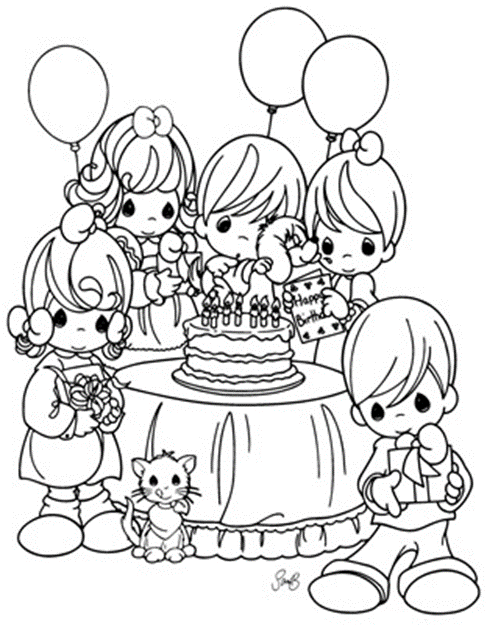 Escribe la oración Misionera
LAS SIGUIENTES DIAPOSITIVAS, SON SOLO UN EJEMPLO DE COMO PUEDEN ORGANIZAR EL CALENDARIO, NO NECESARIAMENTE SE DEBEN COLOCAR LA TABLA DE LOS MESES Y LAS IMAGENES EN LA MISMA POSICION. RECUERDEN QUE EL ORDEN DE LOS VALORES Y LOS MISIONEROS PUEDE VARIAR SEGÚN DESEEN, YA SEA QUE LOS QUIERAN ESCRIBIR SEIS MESES CONSECUTIVOS, O SI BIEN LOS QUIERAN ALTERNAR (VALOR, MISIONERO, VALOR, MISIONERO…)
SEAN MUY CREATIVOS
RECUERDEN QUE SON 5 MISIONEROS Y EL SANTO DEL DIA DE SU CUMPLEAÑOS
ENERO
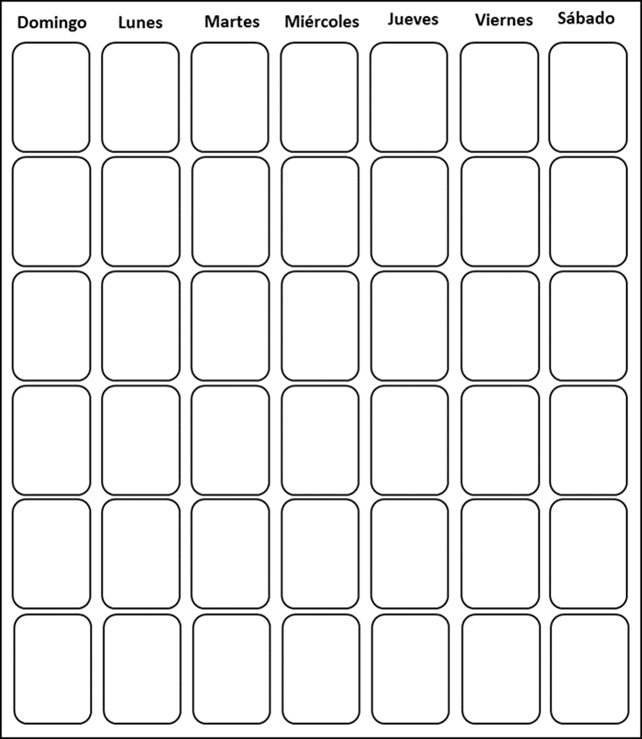 FRASE VOCACIONAL
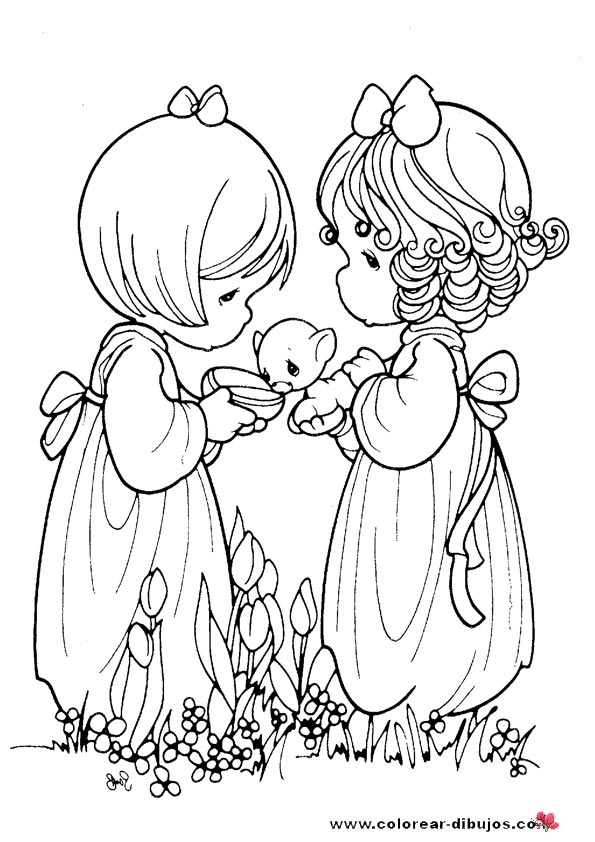 VALOR O MISIONERO
DEFINICION _________________________________________________________________________________________________________________________________________________________
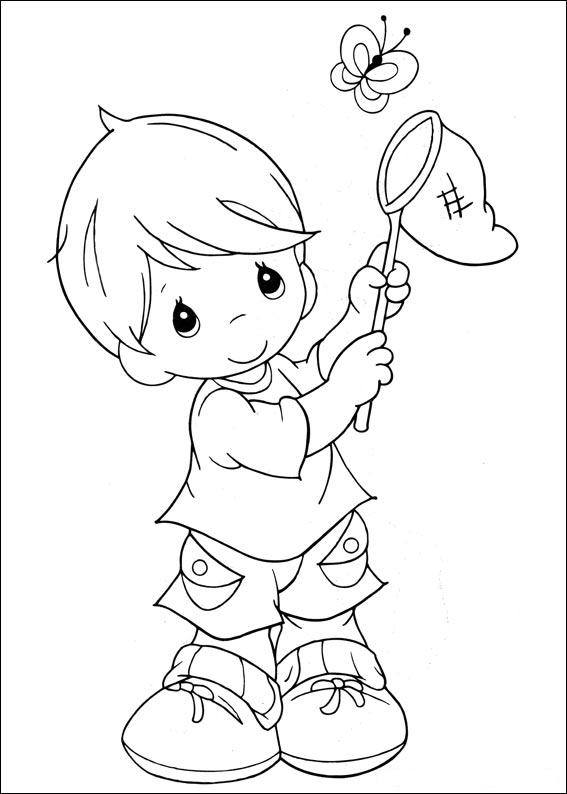 FEBRERO
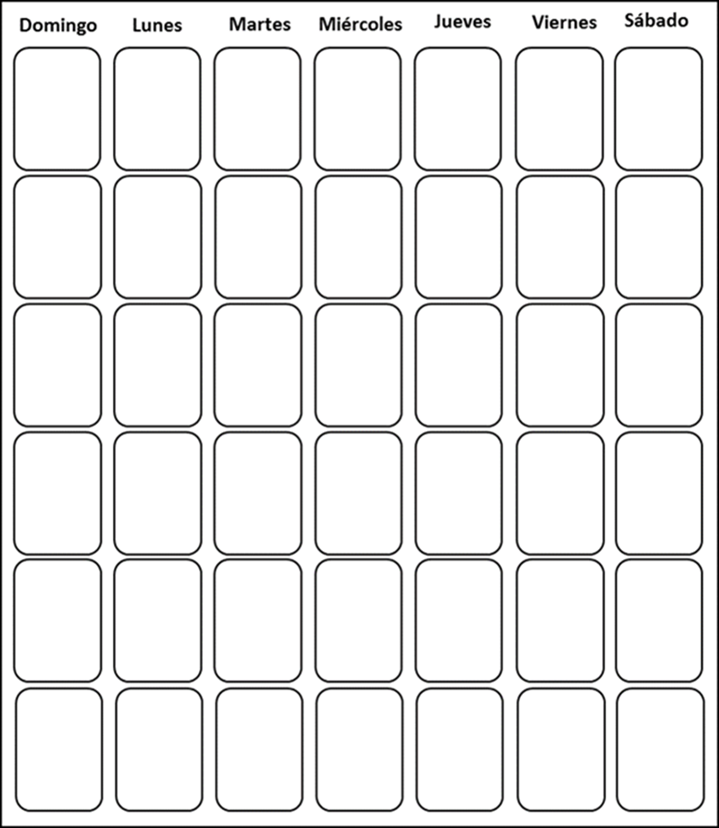 FRASE VOCACIONAL
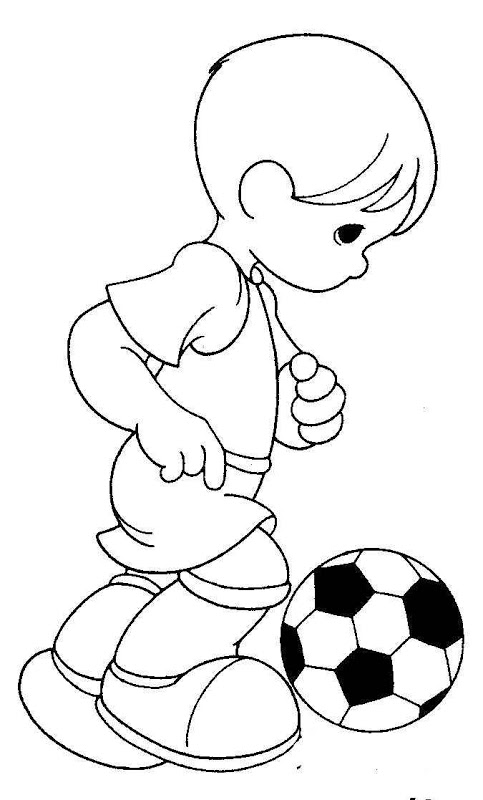 VALOR O MISIONERO
DEFINICION _________________________________________________________________________________________________________________________________________________________
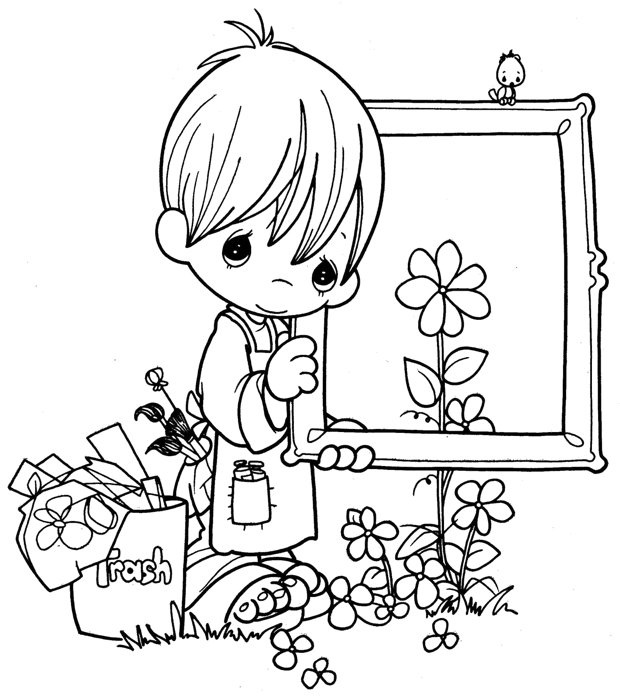 MARZO
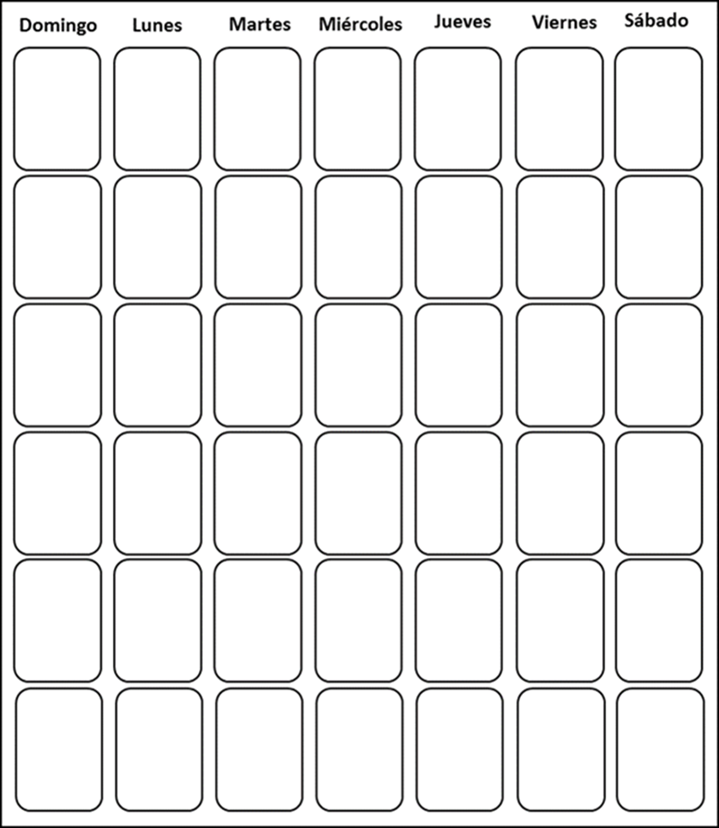 FRASE VOCACIONAL
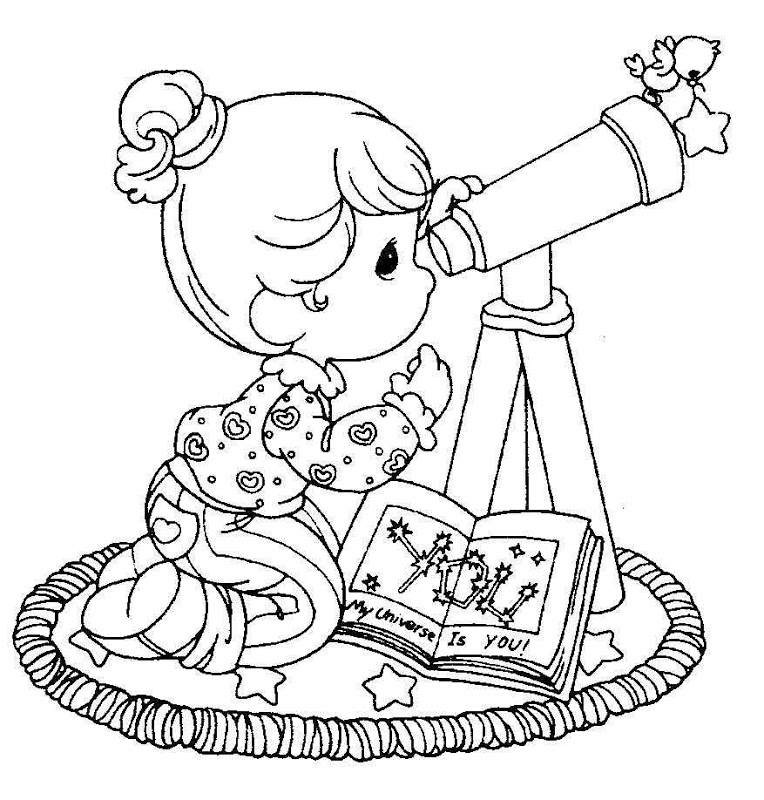 VALOR O MISIONERO
DEFINICION _________________________________________________________________________________________________________________________________________________________
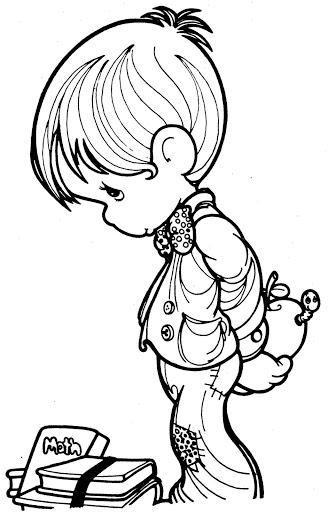 ABRIL
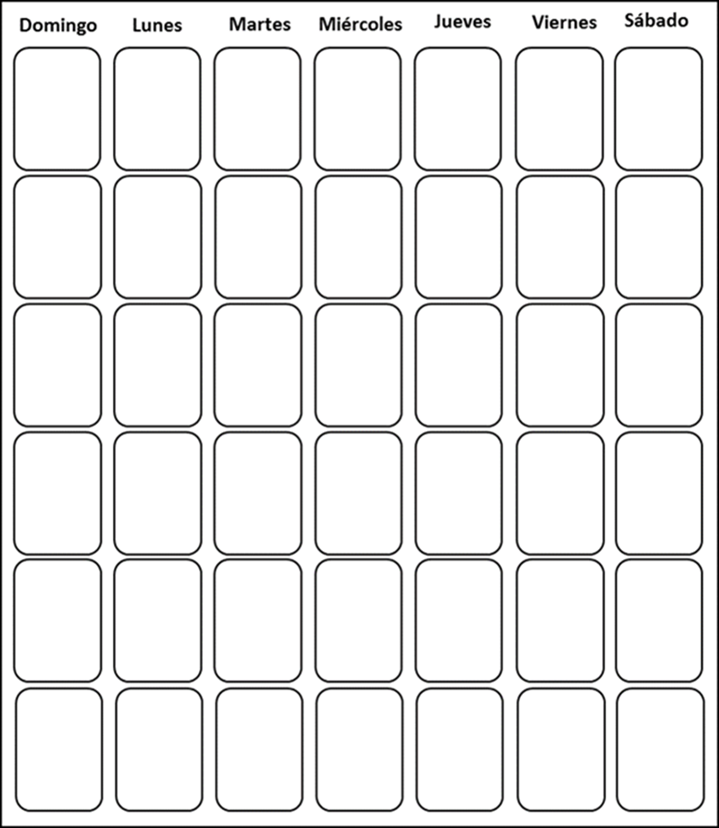 FRASE VOCACIONAL
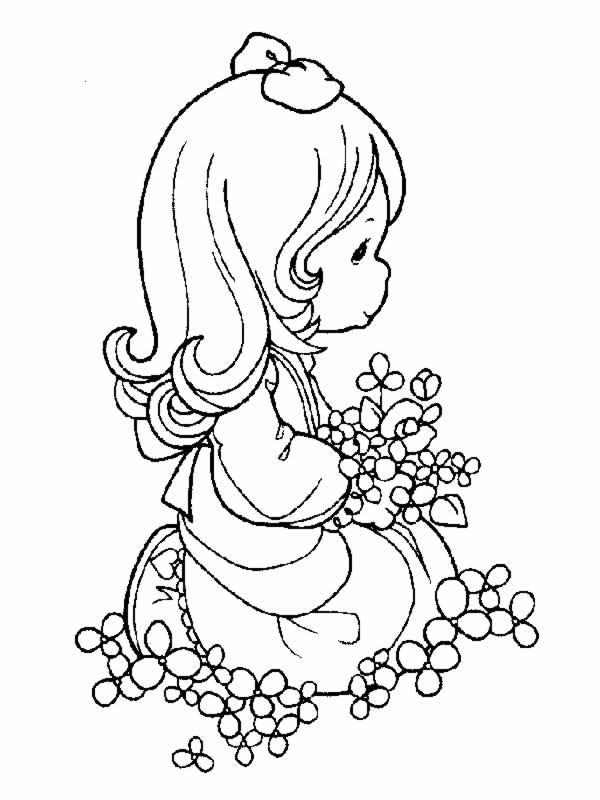 VALOR O MISIONERO
DEFINICION _________________________________________________________________________________________________________________________________________________________
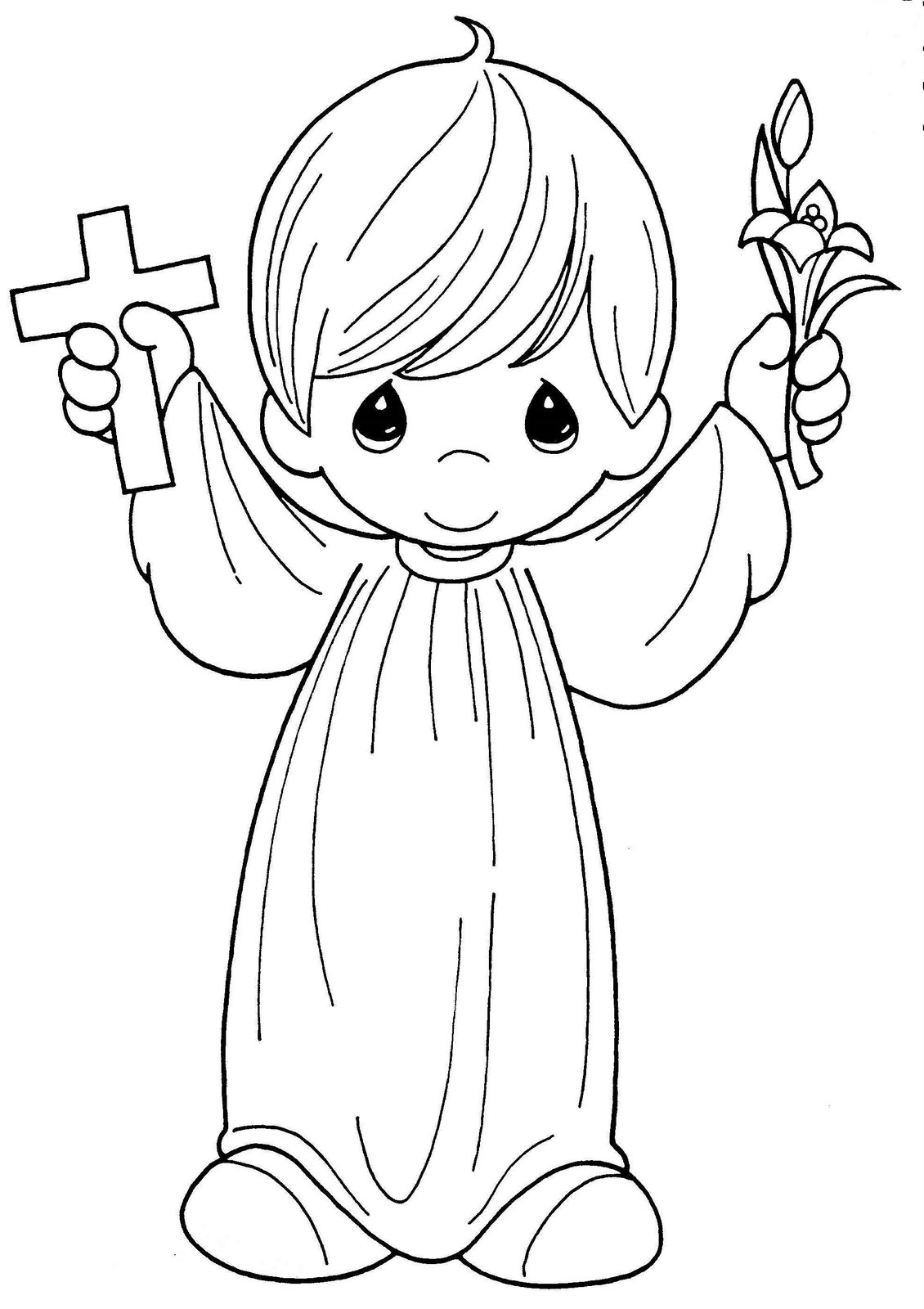 MAYO
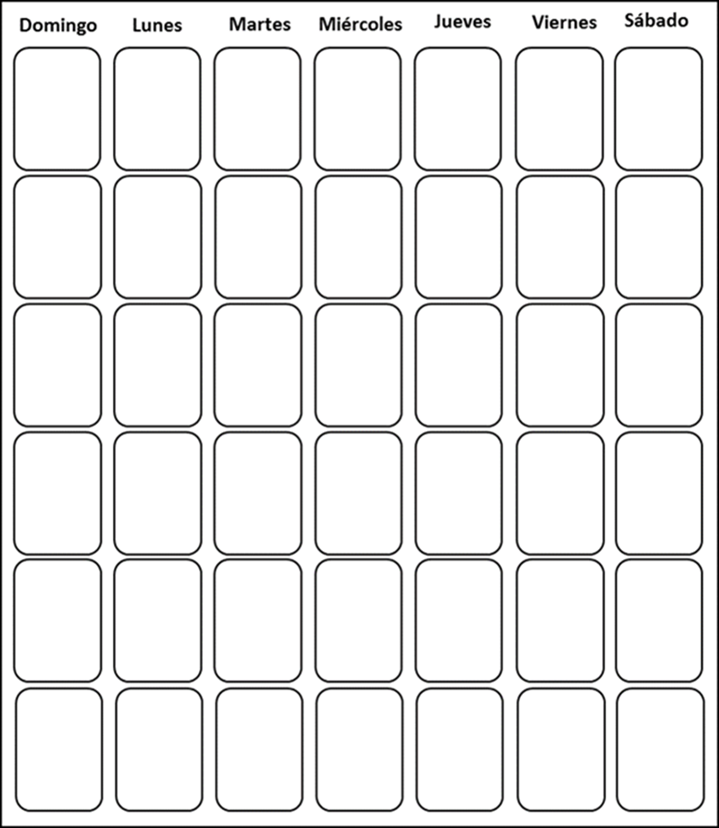 FRASE VOCACIONAL
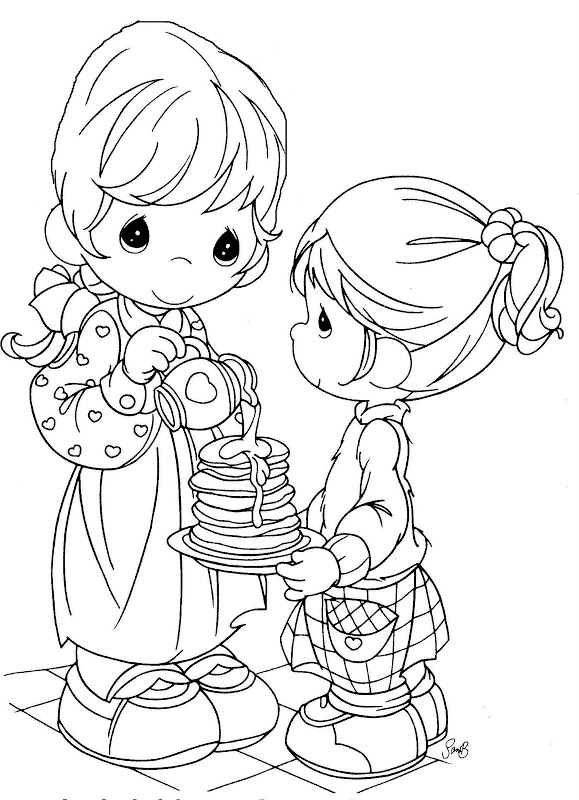 VALOR O MISIONERO
DEFINICION _________________________________________________________________________________________________________________________________________________________
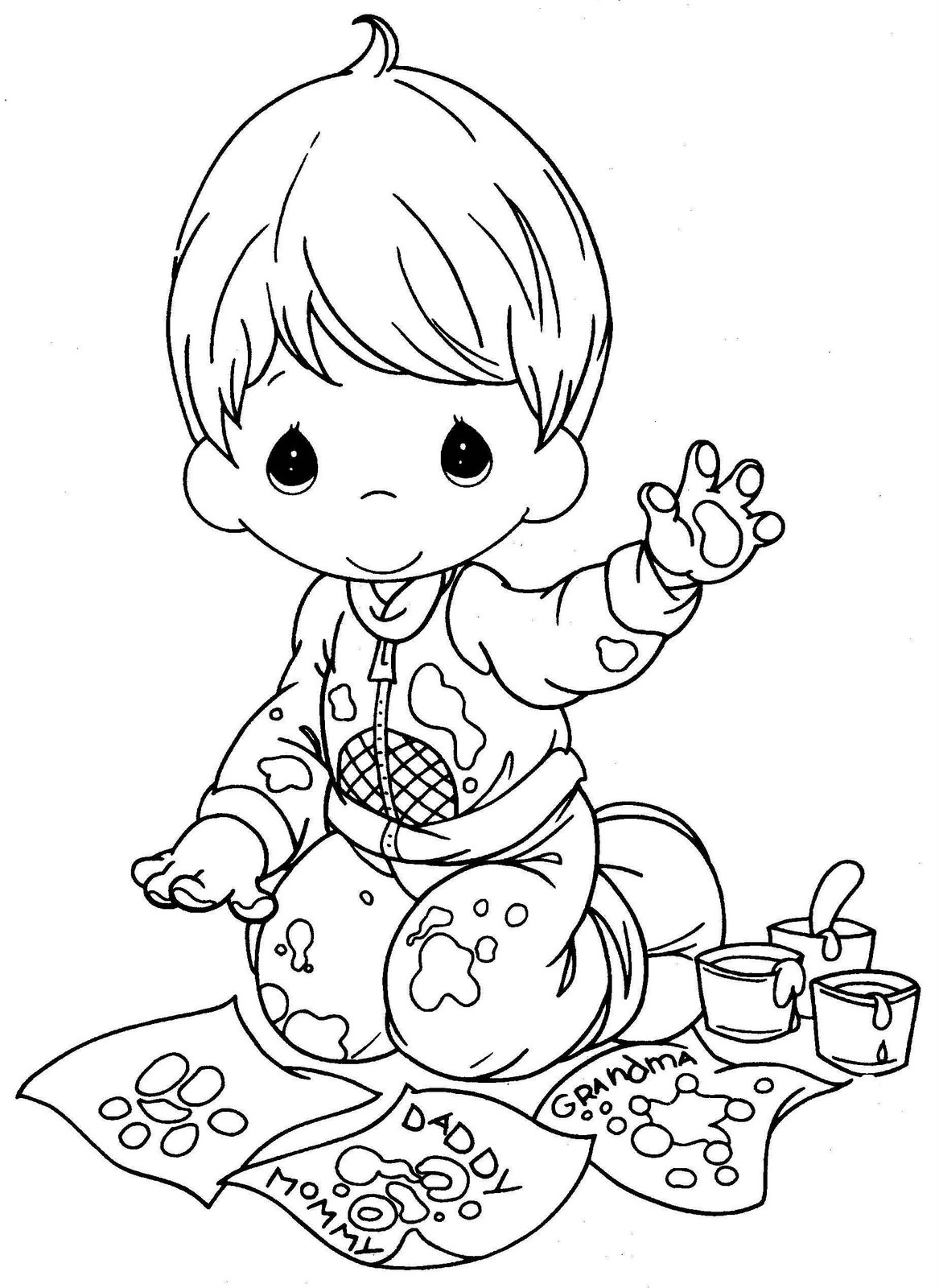 JUNIO
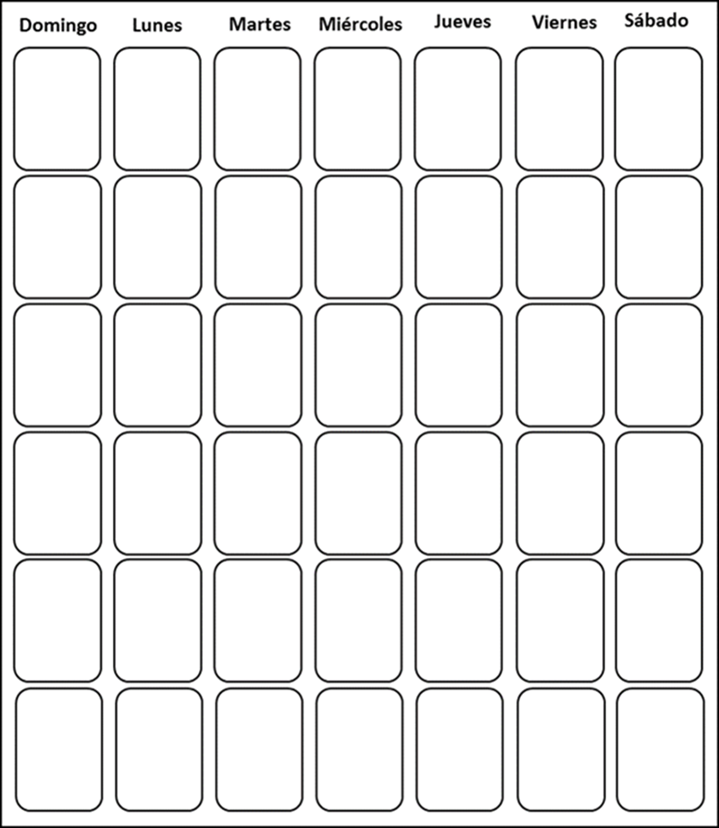 FRASE VOCACIONAL
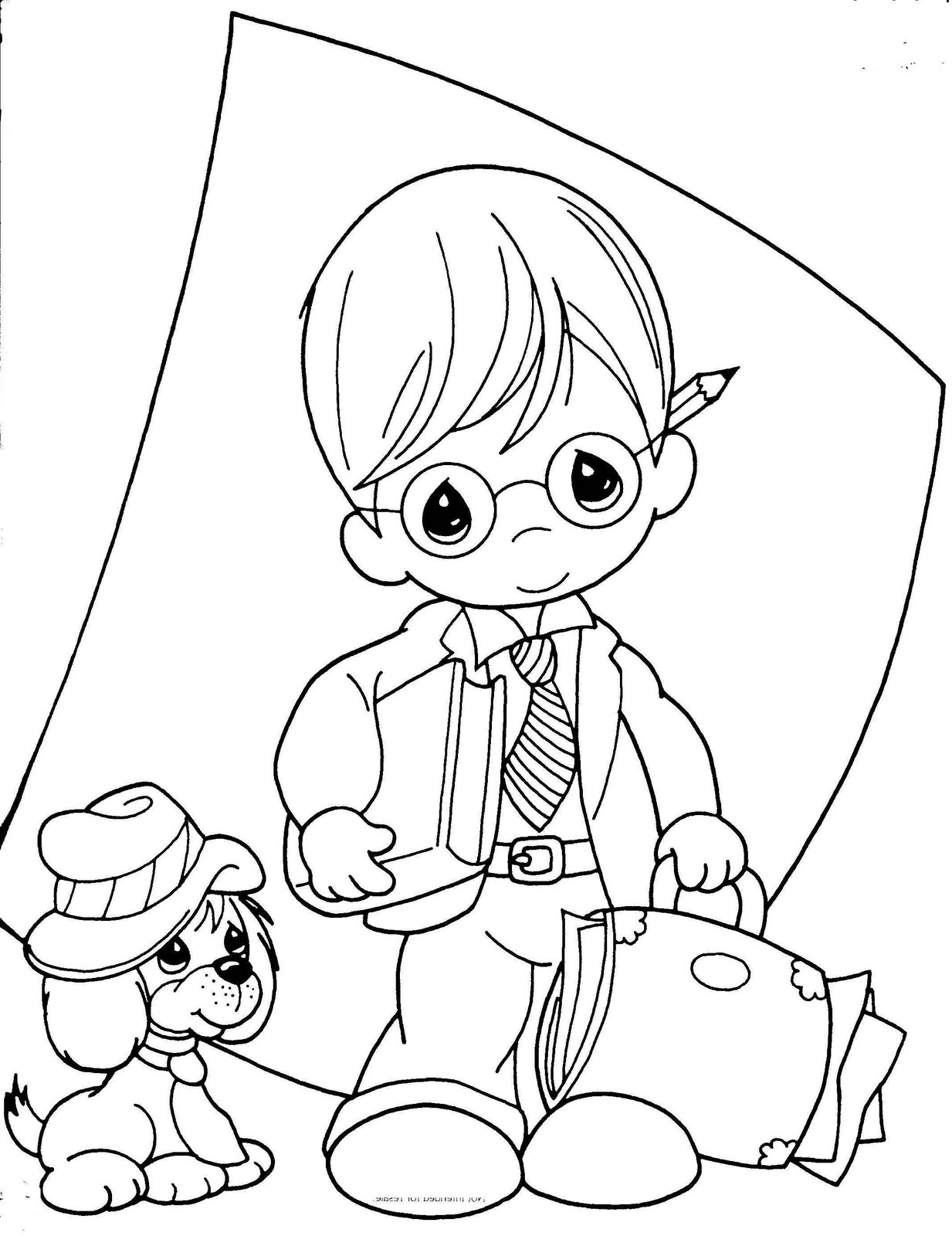 VALOR O MISIONERO
DEFINICION _________________________________________________________________________________________________________________________________________________________
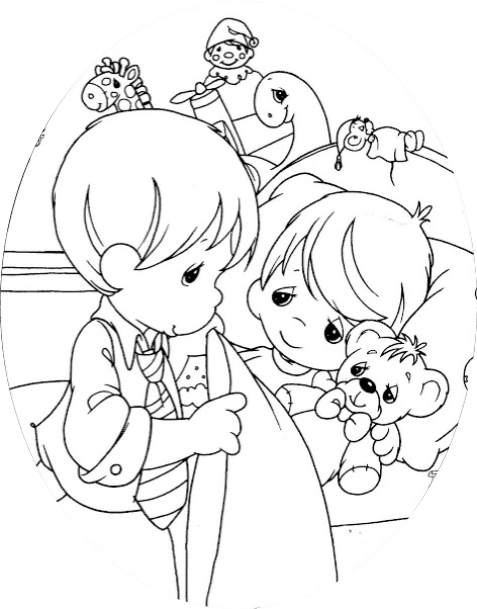 JULIO
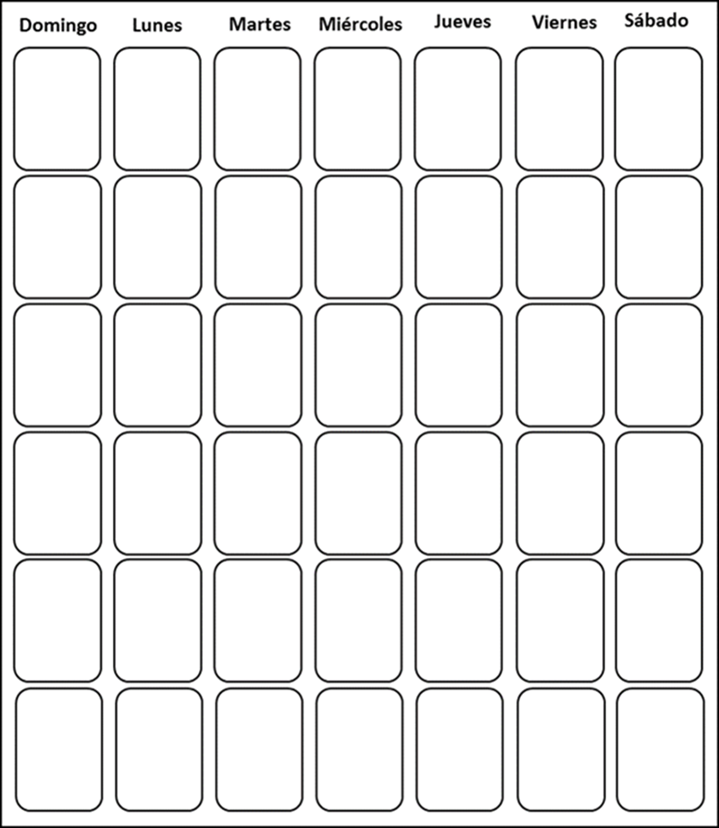 FRASE VOCACIONAL
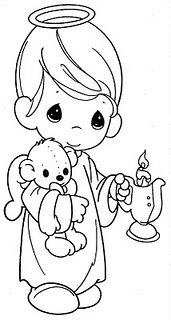 VALOR O MISIONERO
DEFINICION _________________________________________________________________________________________________________________________________________________________
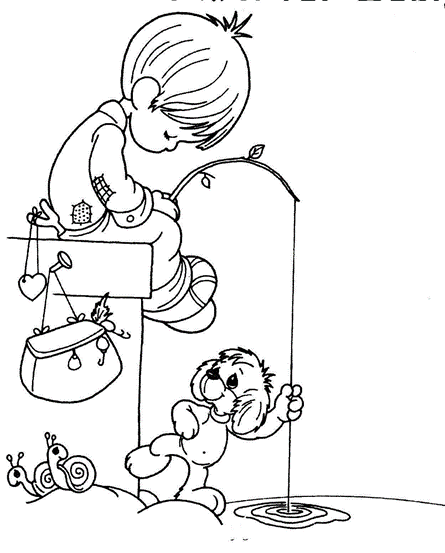 AGOSTO
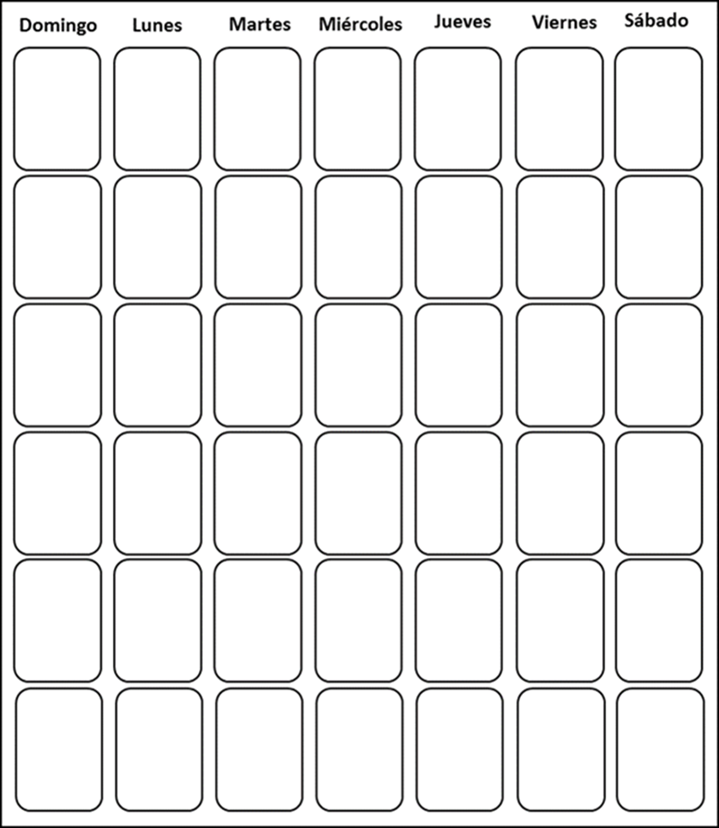 FRASE VOCACIONAL
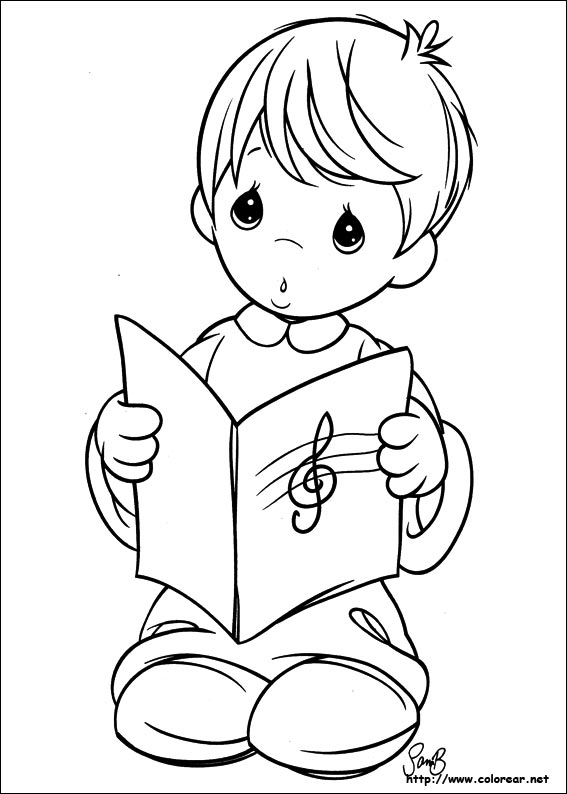 VALOR O MISIONERO
DEFINICION _________________________________________________________________________________________________________________________________________________________
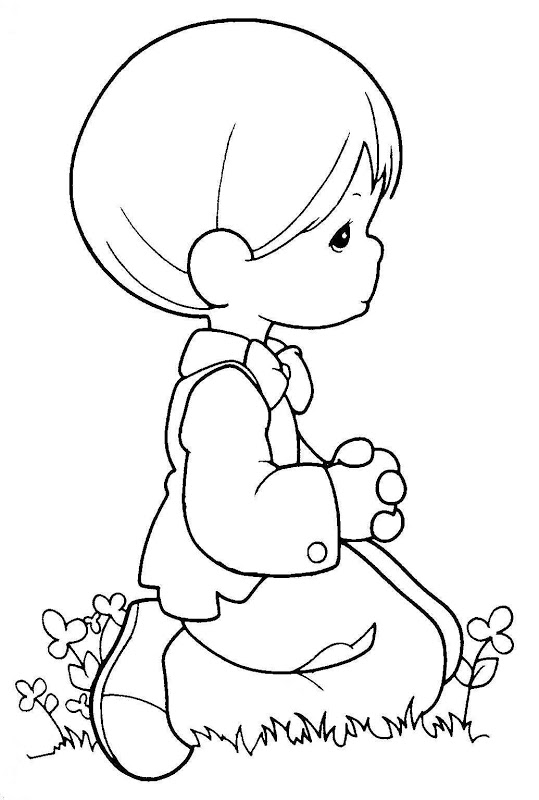 SEPTIEMBRE
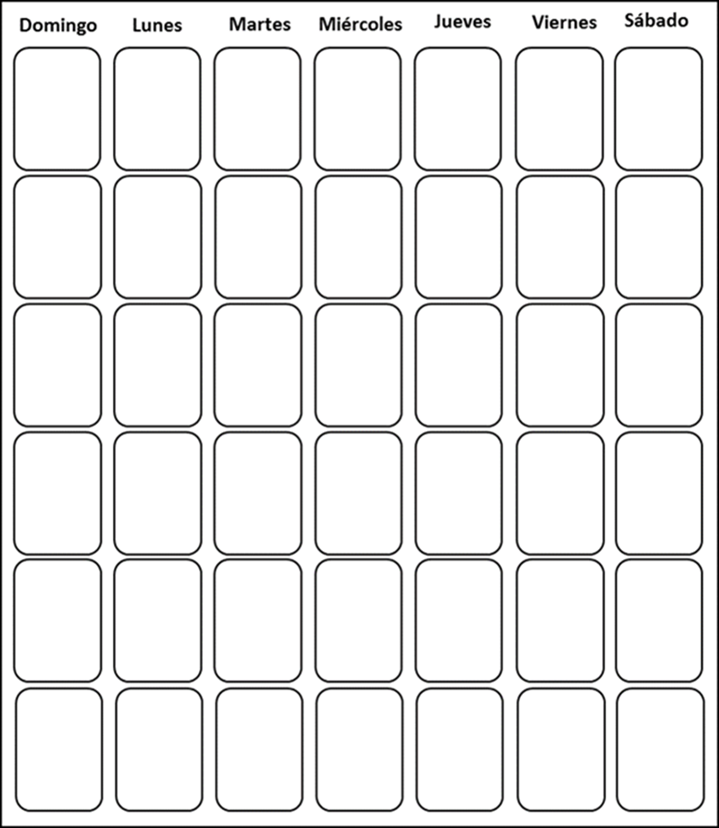 FRASE VOCACIONAL
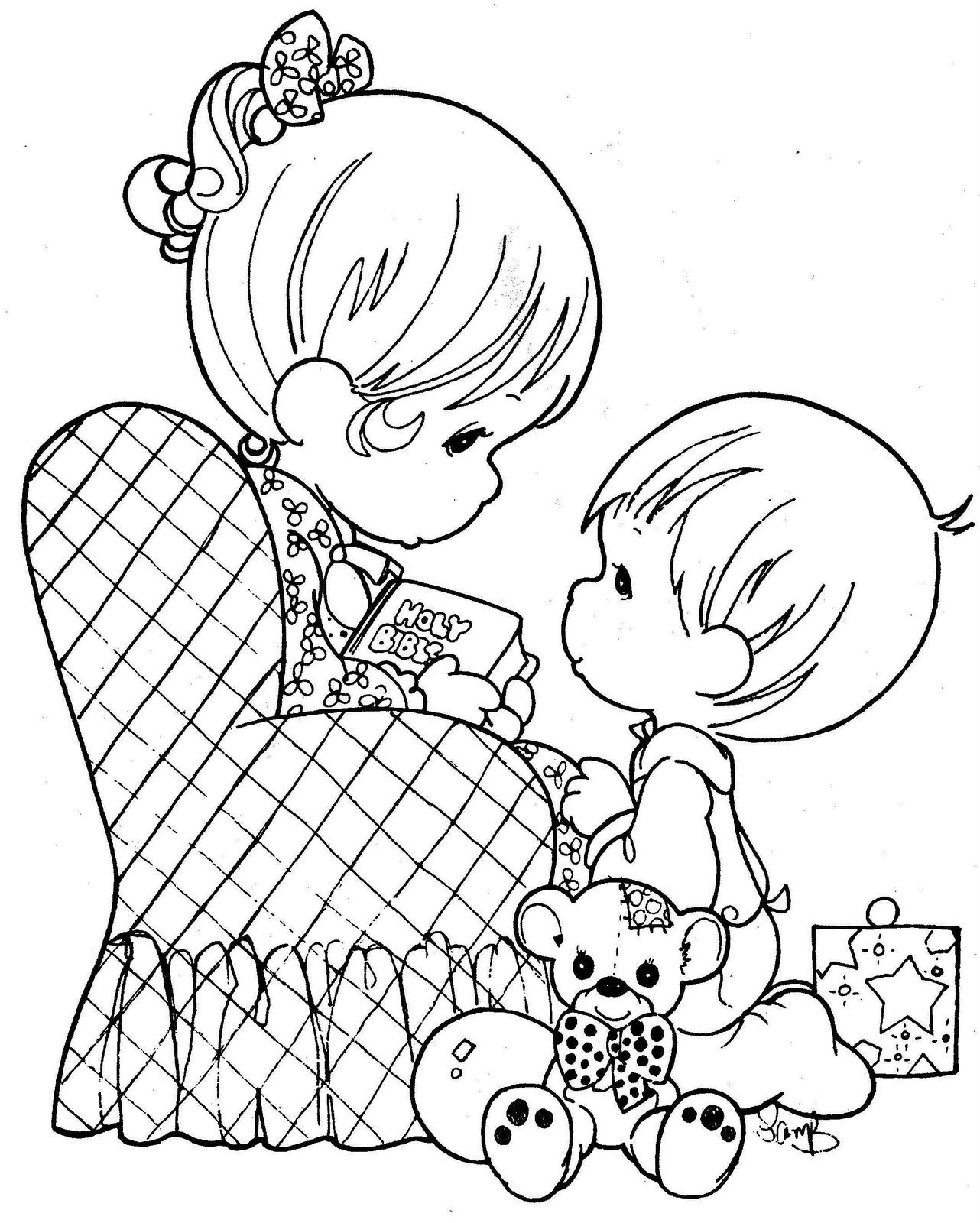 VALOR O MISIONERO
DEFINICION _________________________________________________________________________________________________________________________________________________________
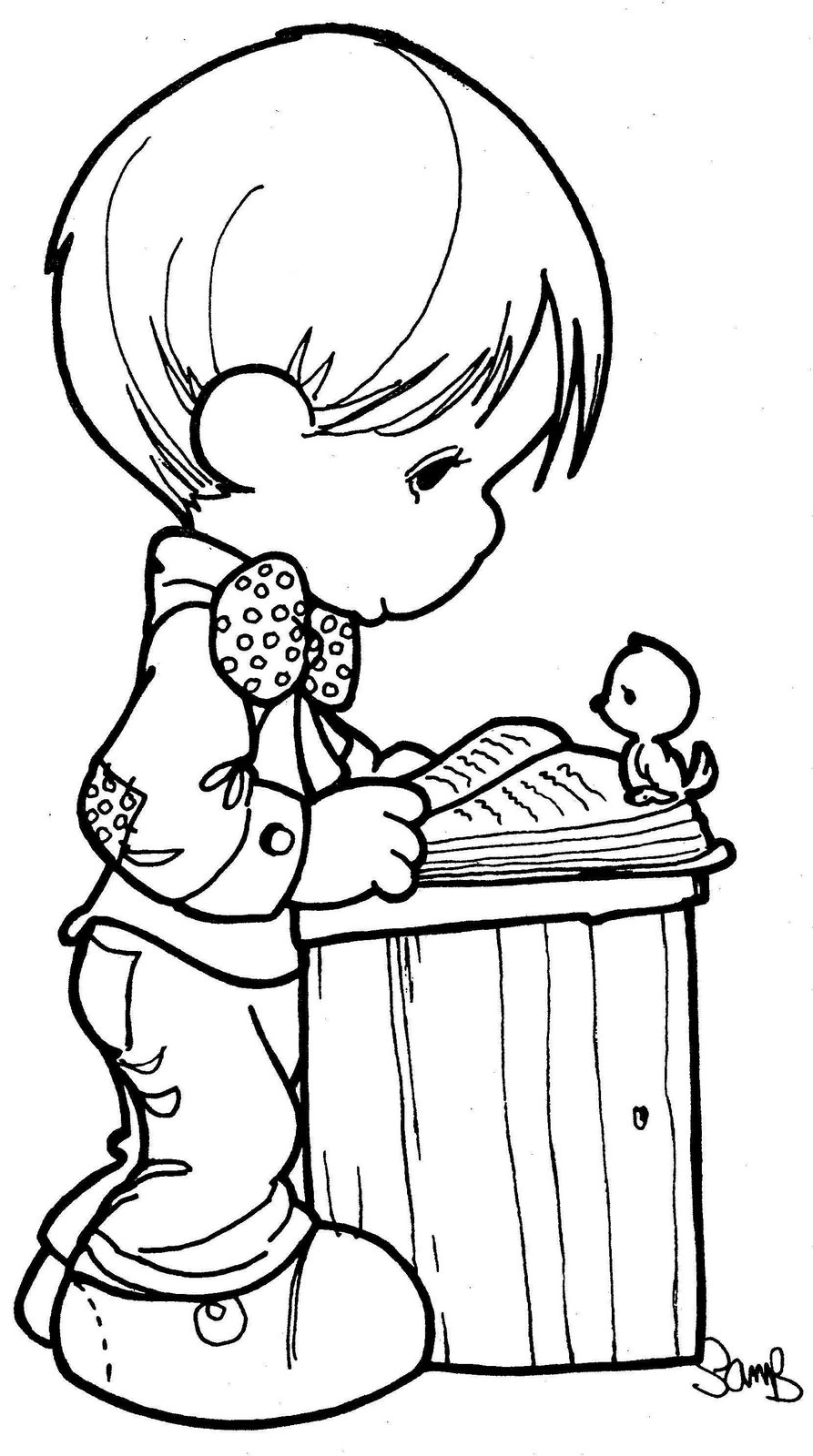 OCTUBRE
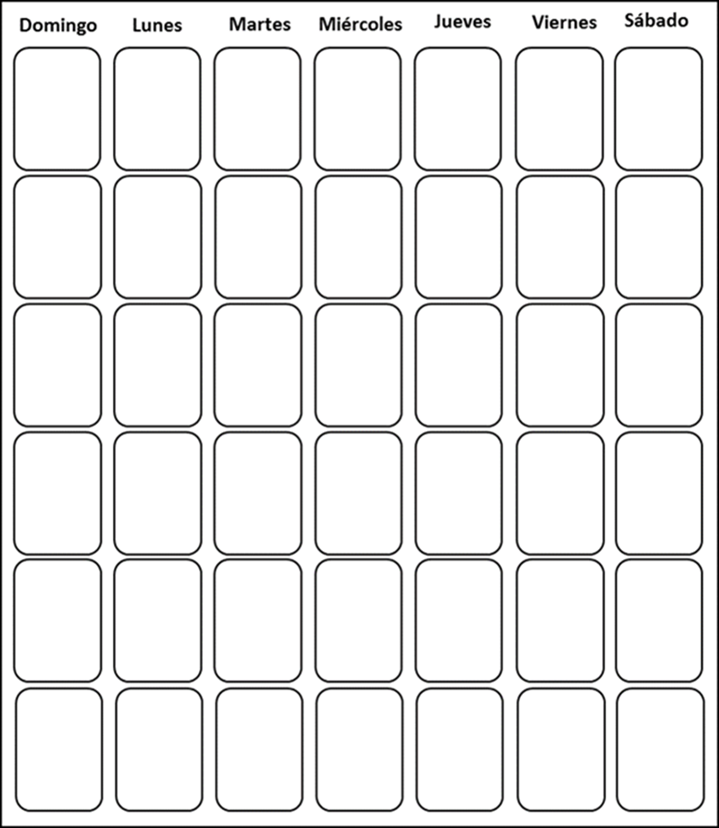 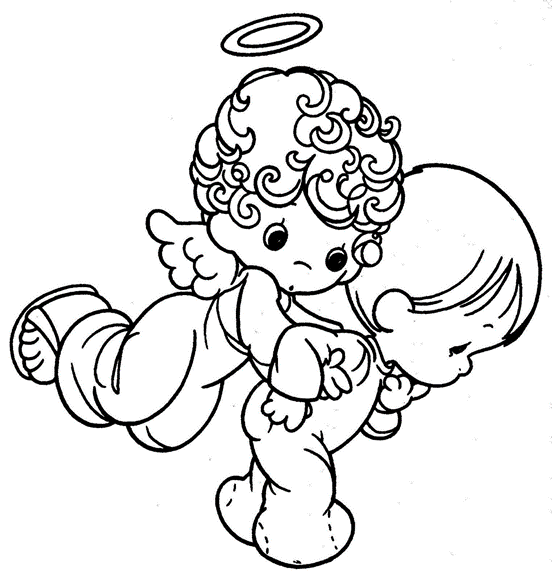 FRASE VOCACIONAL
VALOR O MISIONERO
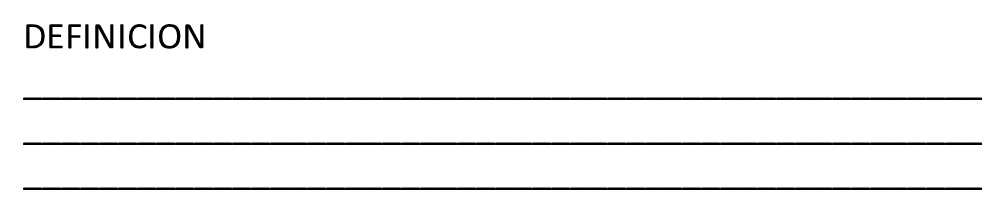 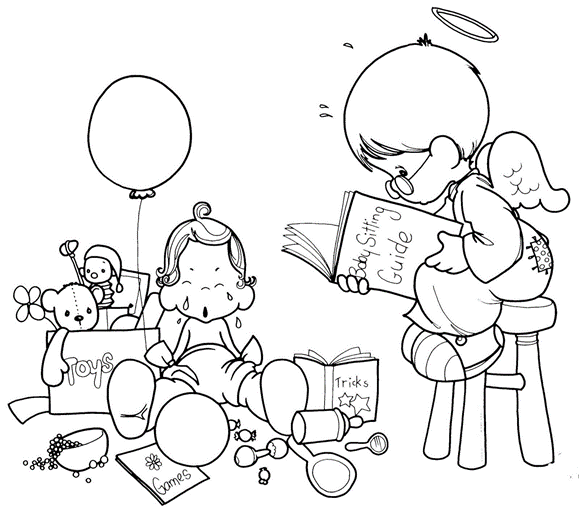 NOVIEMRBE
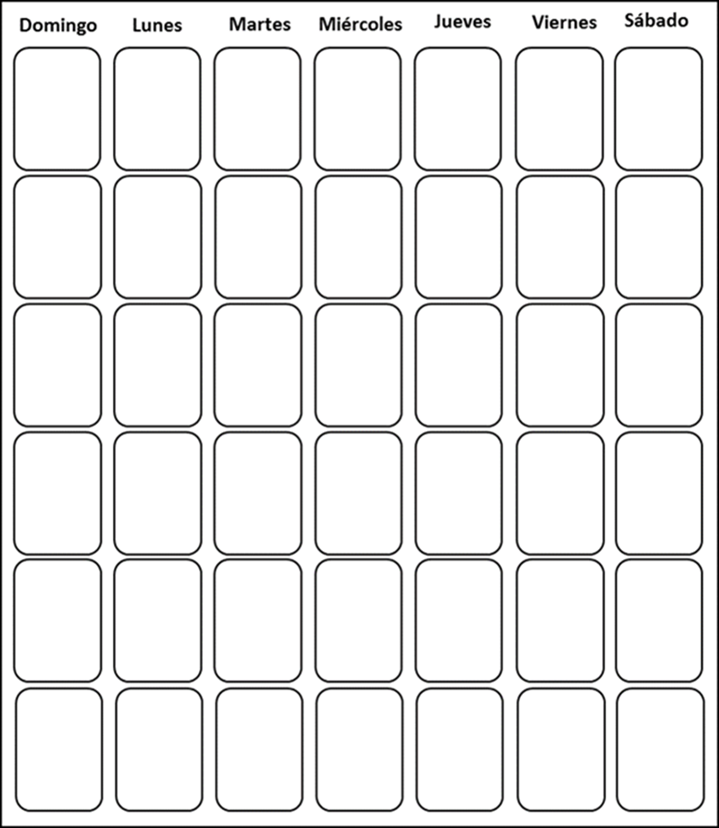 FRASE VOCACIONAL
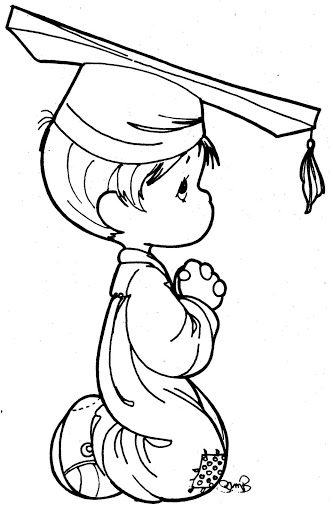 VALOR O MISIONERO
DEFINICION _________________________________________________________________________________________________________________________________________________________
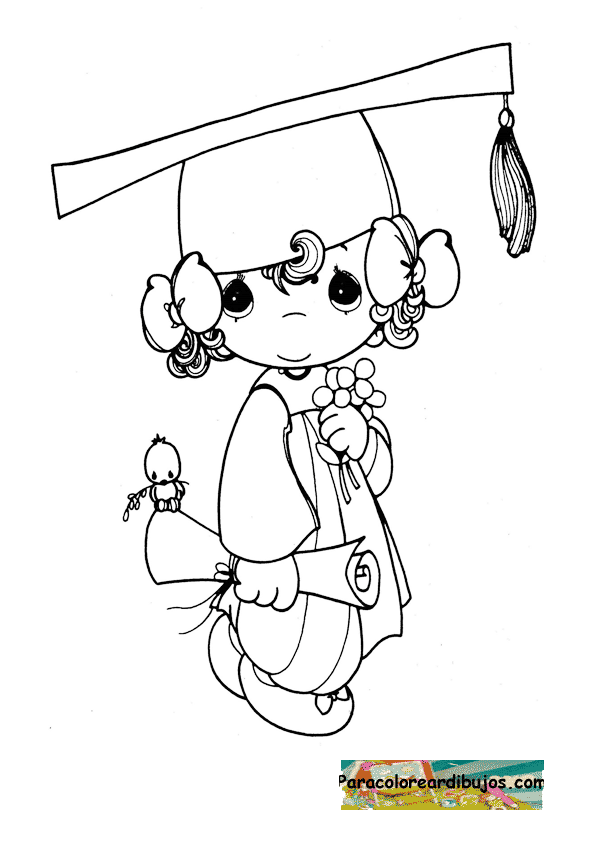 DICIEMBRE
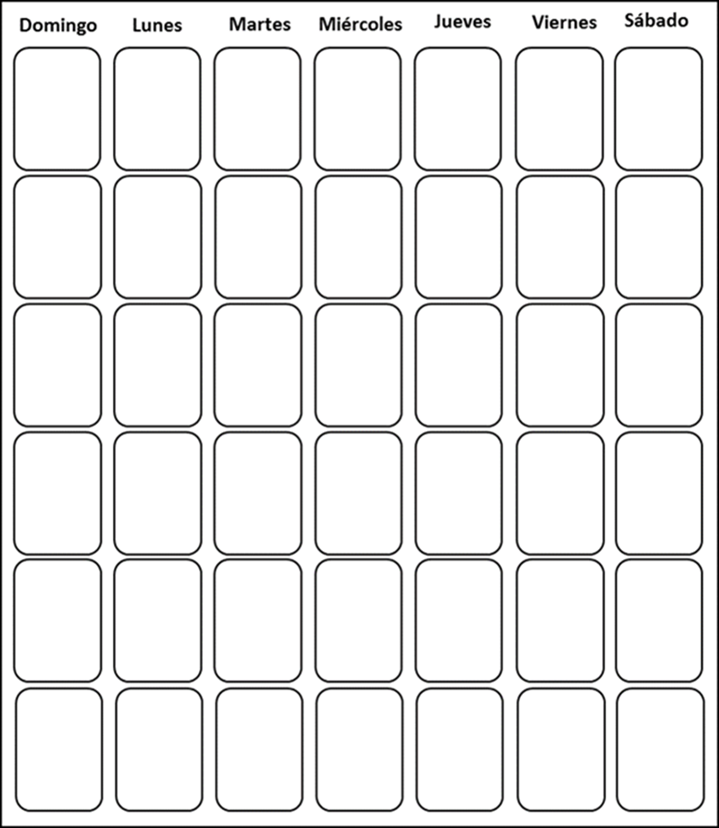 FRASE VOCACIONAL
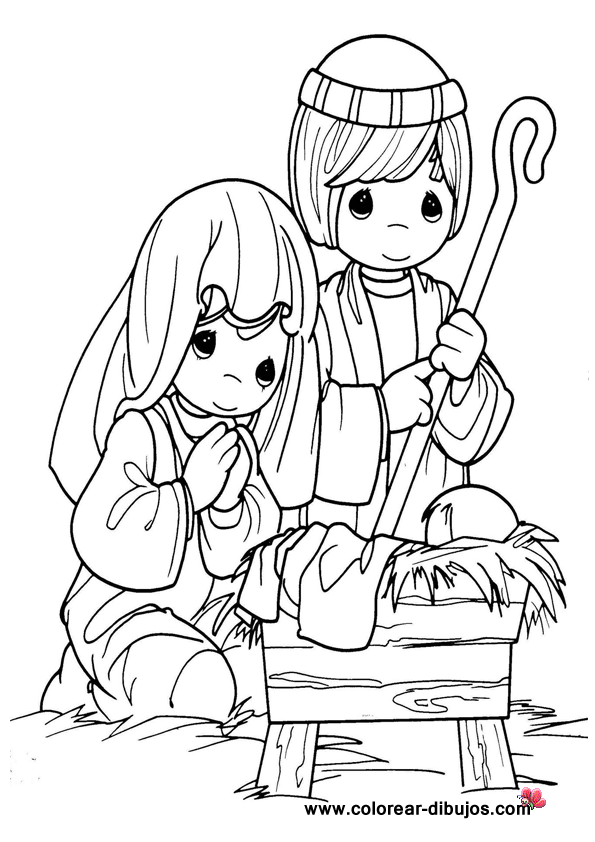 VALOR O MISIONERO
DEFINICION _________________________________________________________________________________________________________________________________________________________
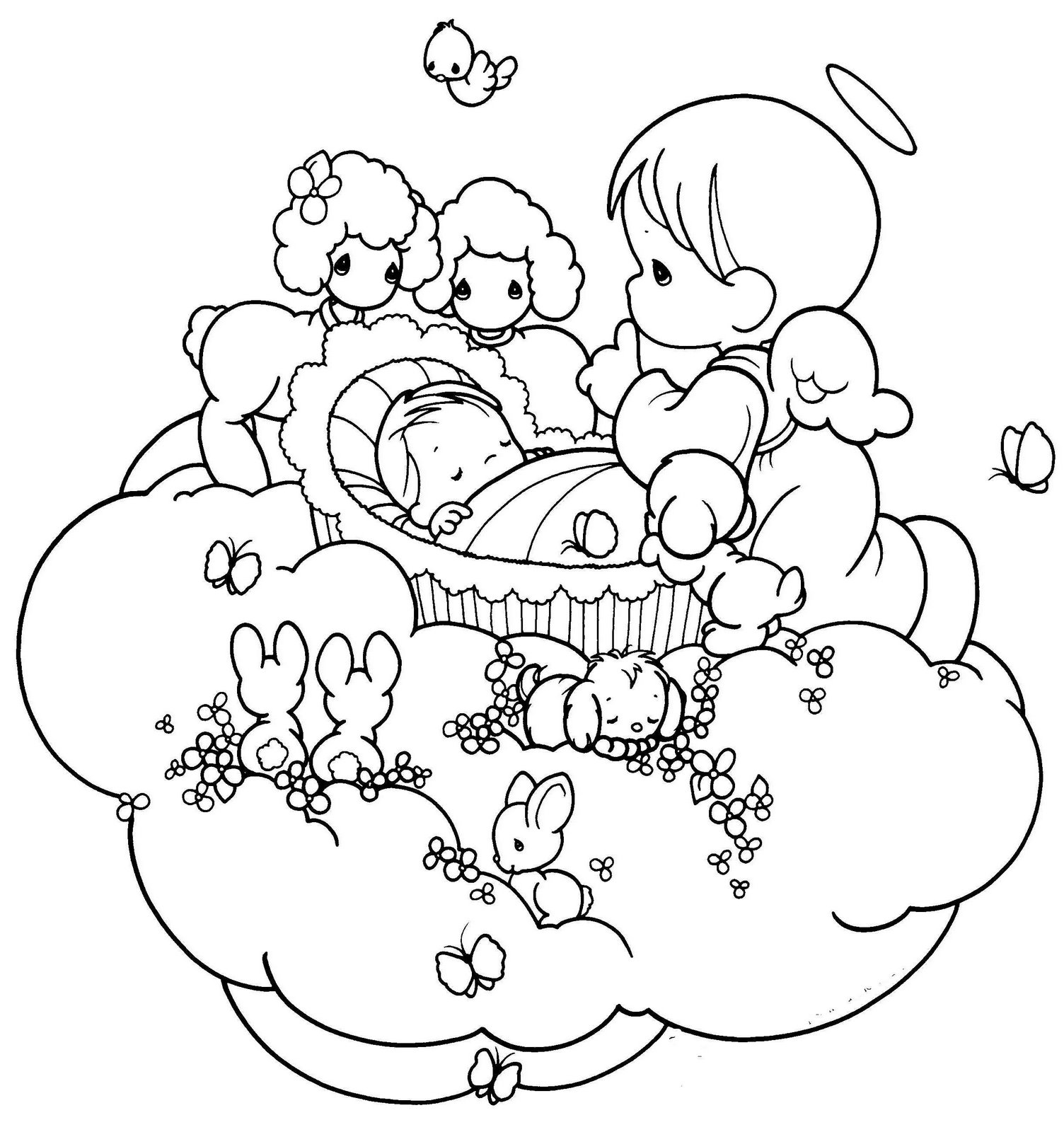